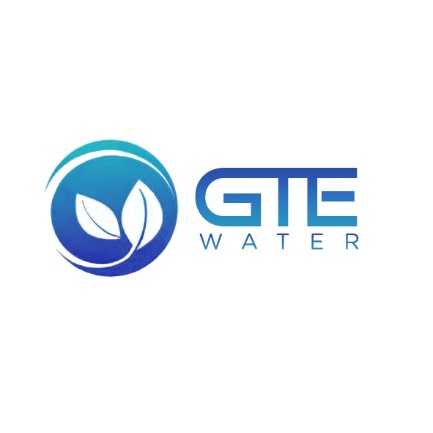 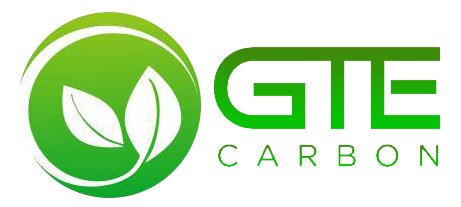 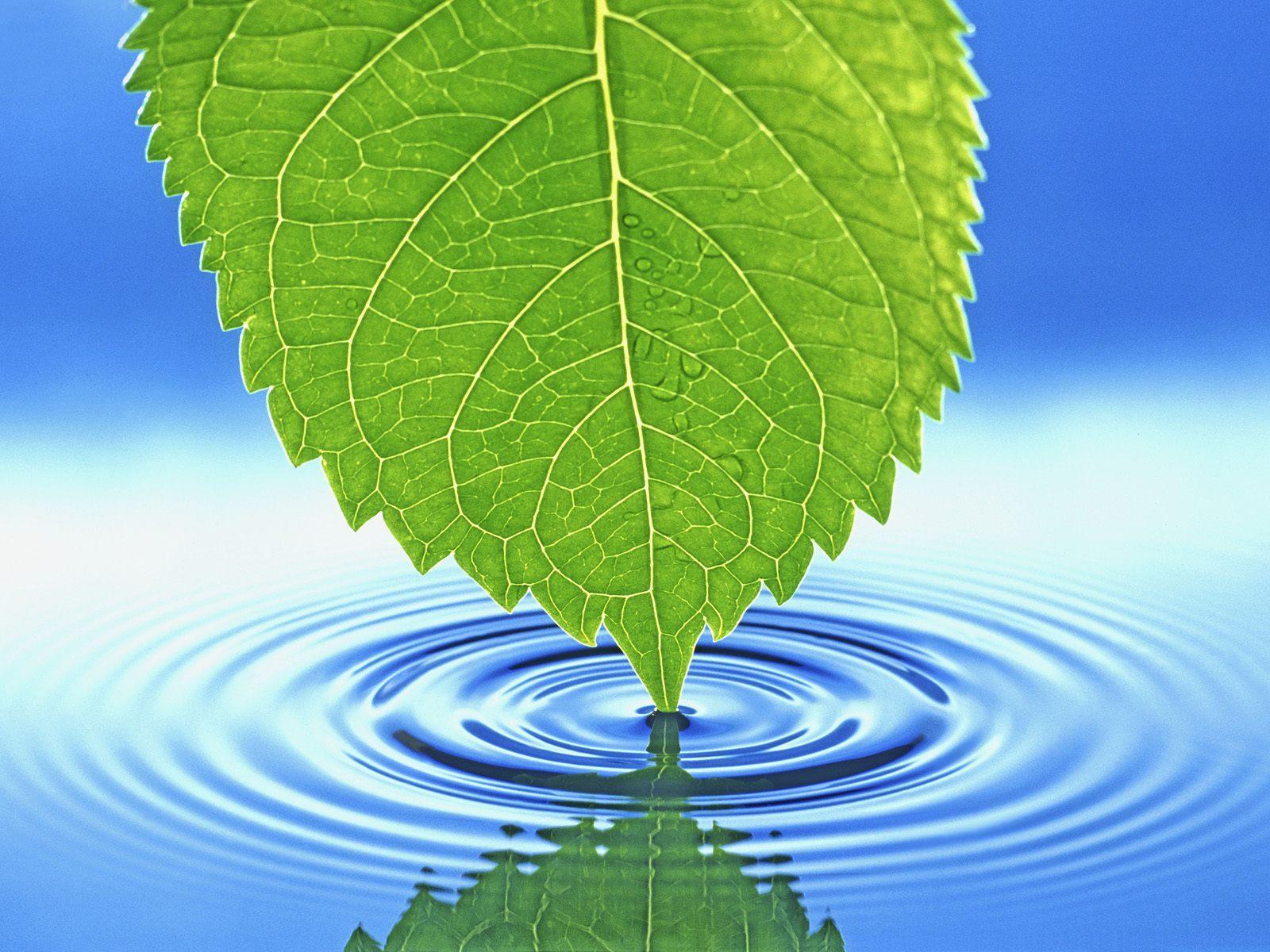 Information-Day on Horizon 2020 Societal Challenge: Climate Action, Environment, Resource Efficiency and Raw Materials
M.Kemal Demirkol,GTE
www.gtecarbon.com
kemal@gtecarbon.com
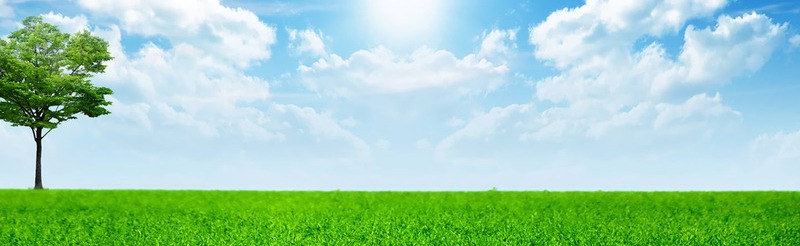 About GTE
Based in Ankara Turkey
Established in 2008
Subsidiary of an energy investment group 

Activities & experiences include
More than 80 carbon certification project & trading
Carbon footprint for companies for companies & cities
Water footprint & Water risk management
Adaptation: Climate change & water & energy security
First Green Energy Certificates in Turkey
Working with government & international institutions
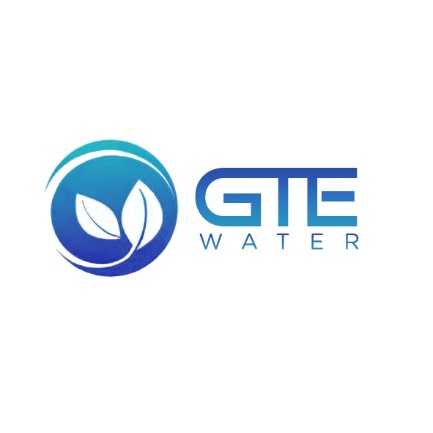 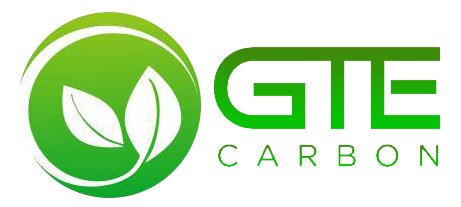 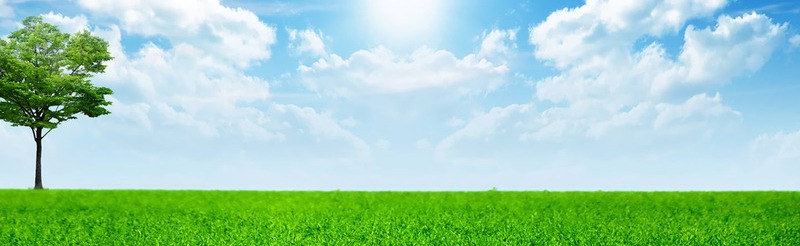 Main Interest Areas
WATER-2-2014/2015: Integrated approaches to water and climate change 
Ongoing Project: Resilient and Low-carbon Thermal Energy Production and Improving Energy Supply for Turkey
Water mapping, reduction & risk management for private sector (chemicals,food,paper,aquaculture)
SC5-4-2015: Improving the air quality and reducing the carbon footprint of European Cities 
Carbon footprint & CC action plan roadmap for Istanbul Municipality
Carbon footprint & CC action plan & SEAP for Erzurum Municipality
Carbon certification of Soma District Heating Project
Carbon certification of Bursa City Light Rail Transport
Trainings with Union of Municipalities
Private Sector (chemicals,food,paper,aquaculture)
*State owned Electricity Generation Company of Turkey